The Presidency in Action
Chapter 14-Section 1-4
Streamlined Version
The Growth of Presidential Power
The Constitution is intentionally vague about the powers of the President.
The President has become more powerful over time:
The executive branch has a single leader.
As American life has become more complex, the people have looked to the President for leadership.
In emergencies, the President needed to take action.
Congress has asked the President to carry out laws.
Imperial President: Term used by critics of strong presidential power
Section 1
Executive Power
The power to carry out the laws comes from two sources:
Article II of the Constitution
His oath of office: to “preserve, protect & defend”
Ordinance Power: The power to issue executive orders
Executive Order: A directive, rule, or regulation that has the effect of law.
The President has the power to choose the top officials of the executive branch.
Cabinet members, diplomats, ambassadors, federal judges and military officers.
Section 2
What powers does the President have?
Enforce the law
Administer the law
Issue executive orders
Appoint and remove executive officials 
	** The President cannot remove federal judges and generally can only fire those whom he has appointed.
Section 2
Section 3
Diplomatic and Military Powers
May make executive agreements with the heads of other nations
May make treaties with other nations, with Senate approval
Major Diplomatic and Military Powers of the President
May send US troops into combat without Congressional authorization for 60 days
May extend and withdraw recognition of other countries
Diplomatic and Military Powers
The President can make treaties (formal agreements) with other nations.
Requires Senate approval
He may also make an executive agreement (pact) with another nation.
Does not require Senate approval
He has the power of recognition – acknowledge and support the existence of another country
Does this by sending and accepting ambassadors
Section 3
Diplomatic and Military Powers
If the President is unhappy with a certain nation he can call for that nation’s ambassador or other diplomatic representatives to be recalled (or removed) 
The person recalled is declared persona non grata which is an unwelcomed person

As the commander in chief the president has the power to:
Make undeclared wars 
Help pass congressional resolution 
Use other military powers 
 Including War Powers Resolutions
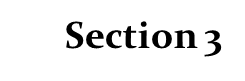 Legislative and Judicial Powers
Section 4
Legislative & Judicial Vocabulary
Line-item Veto:  May approve some parts and veto other parts of spending bills
Pocket Veto:  A President can let a bill die without signing it before Congress adjourns
Reprieve: Postpone the execution of a sentence
Pardon: Legal forgiveness for a crime
Commutation: The power to reduce the length of a sentence or the amount of a fine
Amnesty: A general pardon granted to a group of violators
Clemency: Leniency or mercy used in cases of federal offense
Section 4